Chapter 12
Branding
Section 12.1
Product Branding
Learning Objectives
12.1-1 Describe elements of a brand.
12.1-2 Define three types of product brands.
Key Terms
brand name
logo
trade character
tagline
jingle
metaphor
brand promise 
perception 
national brand
private-label brand
generic brand
Essential Question
How do marketers distinguish their brands from the competition?
Elements of a Brand
A brand is a name, term, or design that sets a product or business apart from its competition
A result of everything a customer sees, hears, and experiences about a company or product
Created through tangible and intangible elements
Elements of a Brand (Continued)
The tangible elements of a brand are its name, graphic design elements, packaging, and tagline or slogan
Can be seen and heard
Often the first experience a consumer has with a product
Elements of a Brand (Continued)
Name
A brand name is the name given to a product consisting of words, numbers, or letters that can be read and spoken
Choosing the right one can guide the product strategy and other marketing mix decisions
Elements of a Brand (Continued)
Graphic design elements
A logo is the picture, design, or graphic image that represents a brand
Also called a brand mark
Can be a symbol or the name of the company or product
A trade character is an animal, a real or fictional person, or an object used to advertise a good or service
Elements of a Brand (Continued)
Packaging
Should reinforce the brand image
Choices that might affect buying behavior are part of the marketing function
Includes labeling
Some contain safety precautions
Describes the product
Verifies facts, such as contents, nutritional information, and weight
A grade is a rating of the quality of agricultural food products
Elements of a Brand (Continued)
A tagline is a phrase or sentence that summarizes an essential part of the product or business
Also called a slogan
A tagline or slogan set to music is called a jingle 
A metaphor is a word or phrase for one thing used in reference to a very different thing in order to suggest a similarity
A way to enhance the perceived value of a product
Value is the relative worth of something to a person
Elements of a Brand (Continued)
Intangible elements of a brand include the implied promise of the brand, the consistency of the brand, and customer perceptions of the brand image
Hard to measure
Image is the idea that people have about someone or something
Elements of a Brand (Continued)
A brand promise is a statement made by an organization to its customers that tells customers what they can expect from its products 
Brand consistency means that the good or service is the same whenever and wherever you buy it 
Perception is the mental image a person has about something
Formed from personal experience
Formed by hearing experiences of others
Formed by how a company promotes the brand
Product Brand Types (Continued)
A national brand is one created by a manufacturer for its own products 
Also called a manufacturer’s brand
The most familiar type of brand to consumers
Examples: Ritz and Cover Girl
Product Brand Types (Continued)
Private-label brands are products owned by and created specifically for large retailers
Sold by only one retailer
Example: Abercrombie
Product Brand Types (Continued)
A consumer product that lacks a widely recognized name or logo is a generic brand
Not advertised
Not immediately obvious who manufactures it
Products are made and sold for less
Section 12.1 Review
What is the difference between the tangible and intangible elements of a brand?
	The tangible elements of a brand are its name, graphic design elements, packaging, and tagline or slogan. These are the brand elements that can be seen and heard. Intangible elements of a brand include the implied promise of the brand, the consistency of the brand, and customer perceptions of the brand image. Intangible elements are hard to measure because they cannot be seen or heard.
Section 12.1 Review (Continued)
Identify functions of labeling.
	The function of label information is to verify facts about the product, such as contents, nutritional information, and weight. Some packaging and labeling contain safety precautions and directions to prevent injury to the user.
Section 12.1 Review (Continued)
How are perceptions of brand image formed?
	The perceptions of brand image are formed in three ways: personal experience, hearing the experiences of others, and how a brand is promoted.
List three types of product brands.
	National, private label, and generic.
Section 12.1 Review (Continued)
Which product brand type is likely the most familiar to consumers?
	National brands are probably the most familiar to consumers because they are carried by many large and small retail stores.
Section 12.2
Brand Identity and Protection
Learning Objectives
12.2-1 Explain brand identity. 
12.2-2 Define branding strategies.
12.2-3 Identify ways in which a company can protect its brand.
Key Terms
brand identity
brand equity
brand loyalty
branding strategy 
brand extension
co-branding
brand licensing 
intellectual property
trademark
service mark
Essential Question
How can brand identity influence consumer buying decisions?
Brand Identity
Brand identity is the way in which a business wants to be perceived by customers
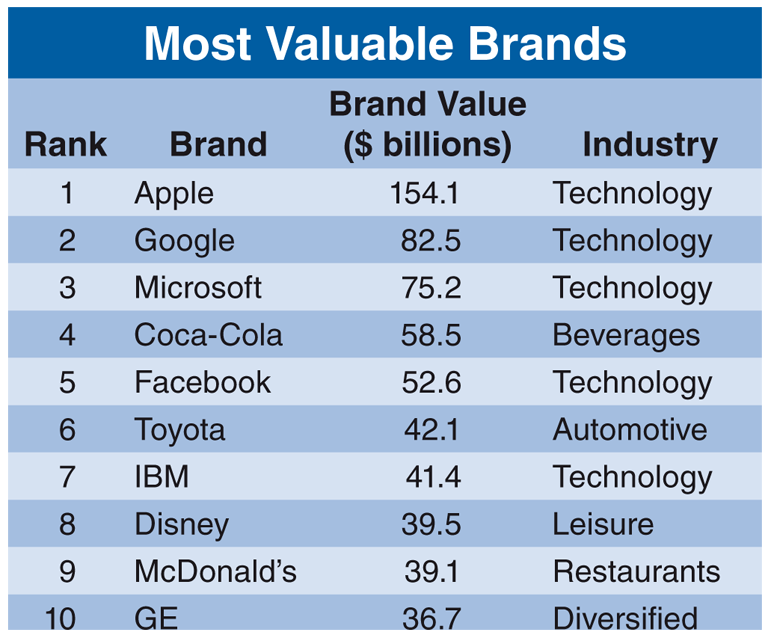 Source: Forbes Media LLC; Goodheart-Willcox Publisher
Brand Identity (Continued)
Brand equity is the value of having a well-known brand name 
Marketers hope to achieve the following goals:
Create a unique brand identity
Contribute to the positive image of the brand
Inspire brand loyalty and repeat sales
Brand Identity (Continued)
Unique brands
A benefit is the ability of a product to satisfy a need
Key is creating products and promotions that appeal to the needs and wants of the target market
Brand Identity (Continued)
Positive brand images
Corporate social responsibility is the actions of a business to further social good
Some large corporations buy the naming rights for sports stadiums, convention centers, and other public places to show their support for a community
Brand Identity (Continued)
Brand loyalty is customer dedication to a certain brand of product
Occurs when a good, service, or business consistently meets customer needs and expectations
Excellent customer service is vital
Branding Strategies
A branding strategy is a plan to develop a brand in a way that supports the goals of the business 
Brand extension is using an established brand name on different products in a product mix
Co-branding combines the products of one or more manufacturers in the creation of a product 
Brand licensing is leasing a brand name for use by another business under the specifications of an agreement
Branding Strategies
A branding strategy is a plan to develop a brand in a way that supports the goals of the business
Brand extension
Co-branding
Brand licensing
Branding Strategies
Brand extension is using an established brand name on different products in a product mix
Benefit: creates new marketing opportunities, leading to higher sales and profit for company
Risk: brand can appear too thin or if one product fails, the entire brand can suffer
Branding Strategies
Co-branding combines the products of one or more manufacturers in the creation of a product
Works well when two companies each have a high level of brand recognition 
Brand licensing is leasing a brand name for use by another business under the specifications of an agreement
Brand Protection
A brand is considered the intellectual property of its owner and should be protected from theft
Valuable only if competitors cannot copy it
Intellectual property is something that comes from a person’s mind, such as an idea, an invention, or a process
Brand Protection (Continued)
A trademark protects taglines, names, graphics, symbols, or any unique method used to identify a product or company 
A service mark is similar to a trademark, but it identifies a service, rather than a product
Brand Protection (Continued)
Trademark registration
Recommended for increased protection
A powerful brand name is sometimes said to have become genericized when it replaces the generic category name
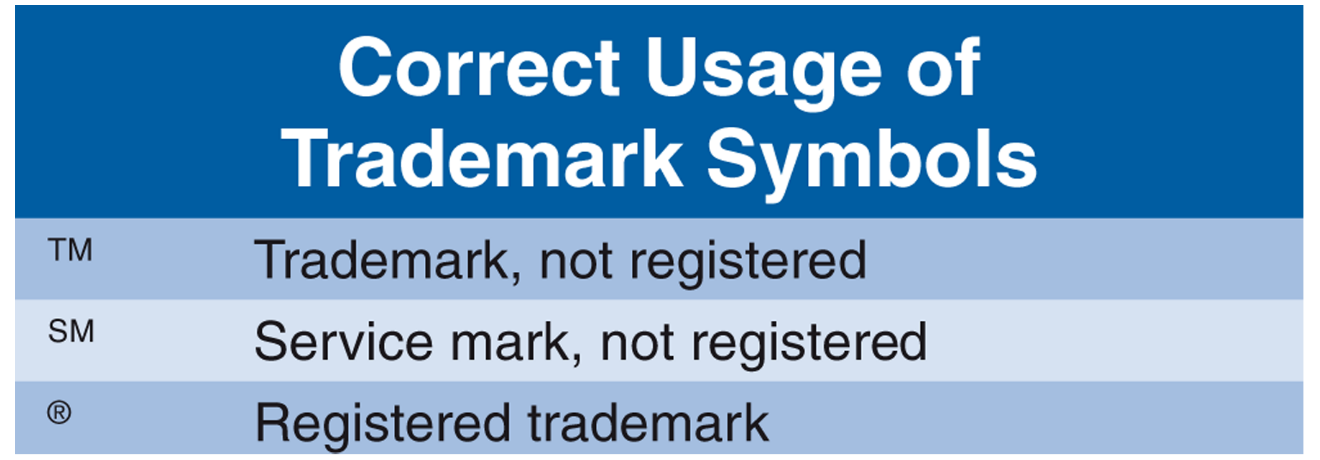 Goodheart-Willcox Publisher
Section 12.2 Review
What is the key to a unique brand?
	The key to a unique brand is creating products and promotions that appeal to the needs and wants of the target market.
Section 12.2 Review (Continued)
How can a company develop a positive brand image?
	One way to accomplish this goal is to align the brand with a positive message. Many companies visibly participate in community and charitable events. Some large corporations buy the naming rights for sports stadiums, convention centers, and other public places to show their support for a community.
Section 12.2 Review (Continued)
What are the benefits and risks of brand extension? 
	If customers have any type of negative experience, the chance for a repeat purchase drops drastically. People who have had bad experiences with a product or company often discuss their dissatisfaction with other people. This is how negative perceptions about a brand can spread quickly and become hard to change.
Section 12.2 Review (Continued)
What is the difference between a trademark and a service mark?
	A trademark protects taglines, names, graphics, symbols, or any unique method used to identify a product or company. A service mark is similar to a trademark, but it identifies a service, rather than a product.
Section 12.2 Review (Continued)
What is a benefit of registering a trademark?
	Once a trademark or service mark has been registered, the symbol ® can be used with the mark. This symbol notifies the public that the creator claims exclusive rights to the brand and its use.